Lesson plan 3: Idea generation!
Recap: What should a problem statement include?
Your idea/solution
?
?
Activity: Coming up with ideas!
When coming up with ideas today, try to keep these things in mind:

Avoid criticism 
The more the better 
Be inspired by others 
The sky's the limit!
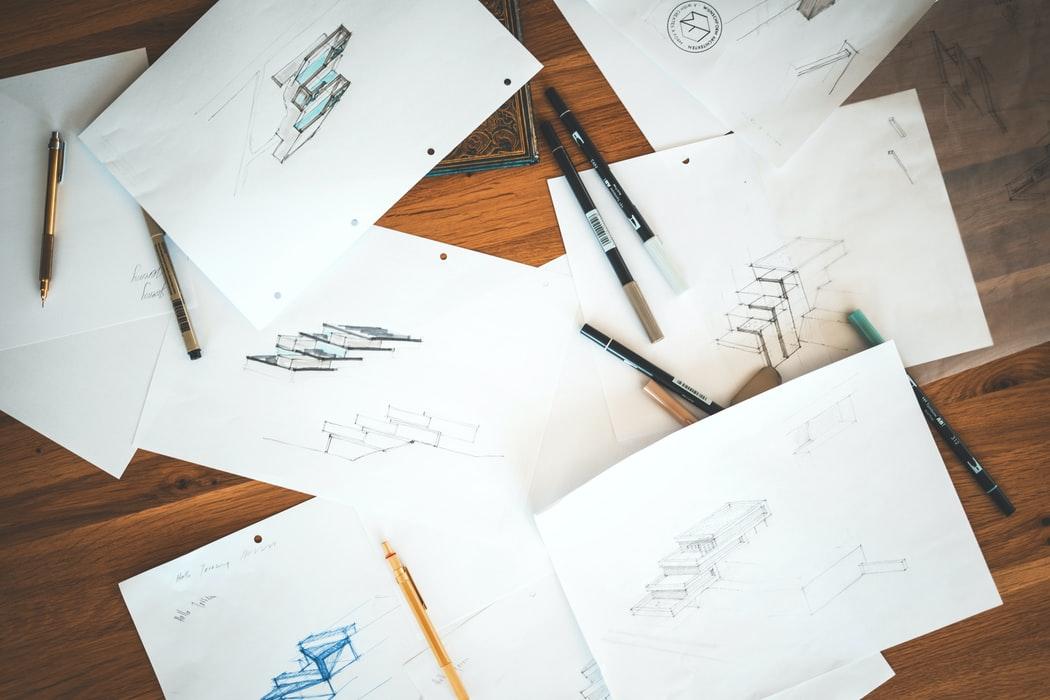 Activity: Reminder of the challenge
How can you use technology to create an app, product or service that will make the world a better place, enabling people to...
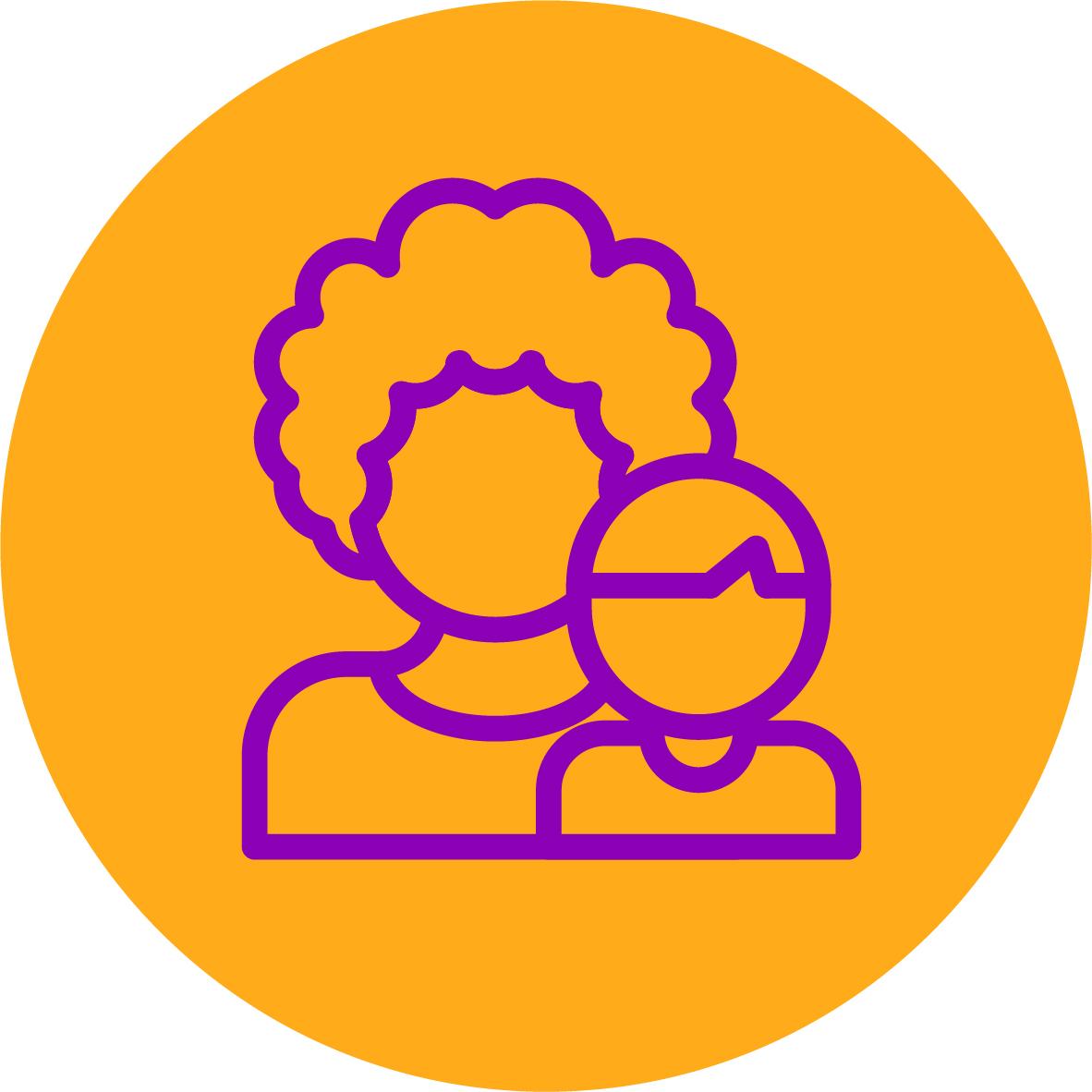 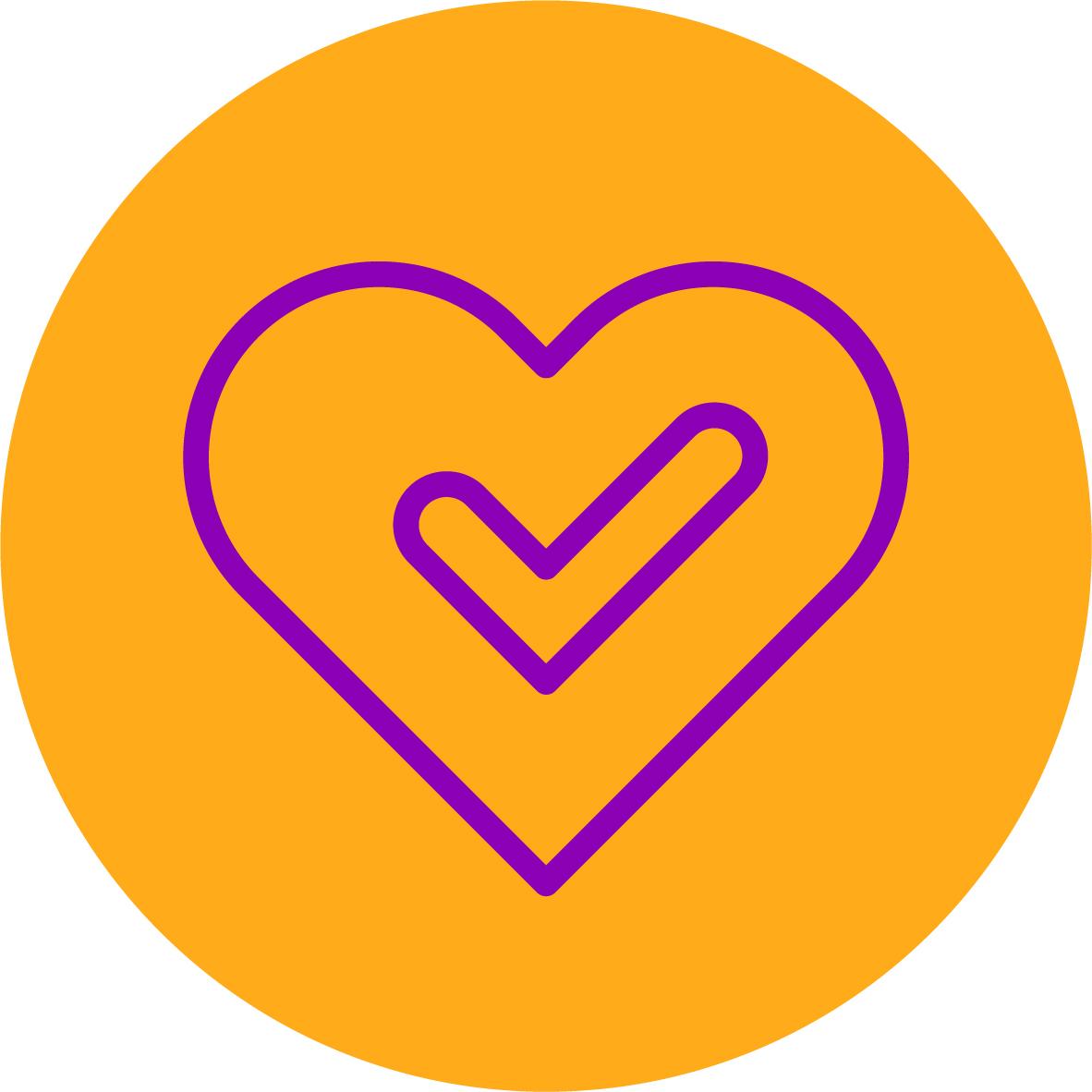 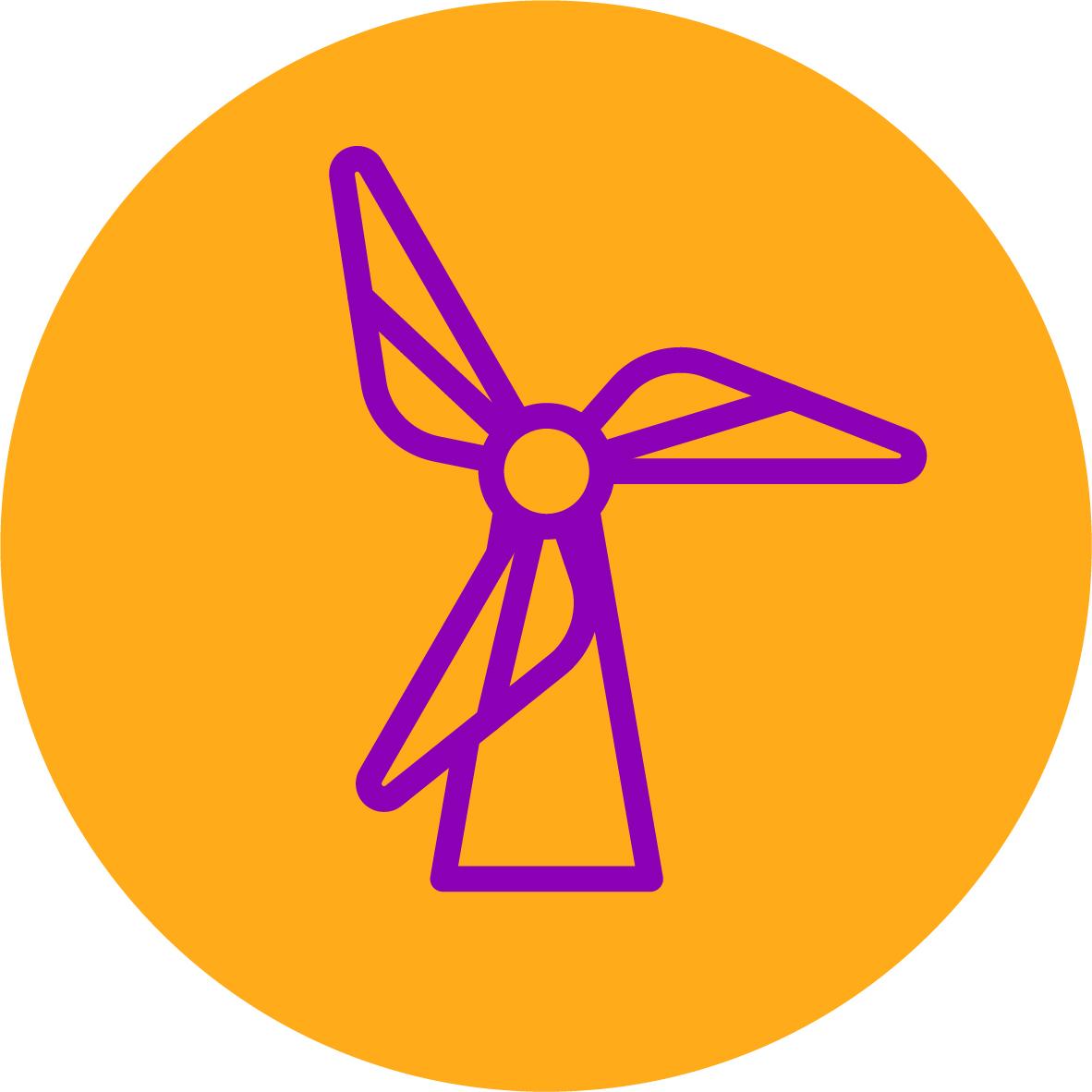 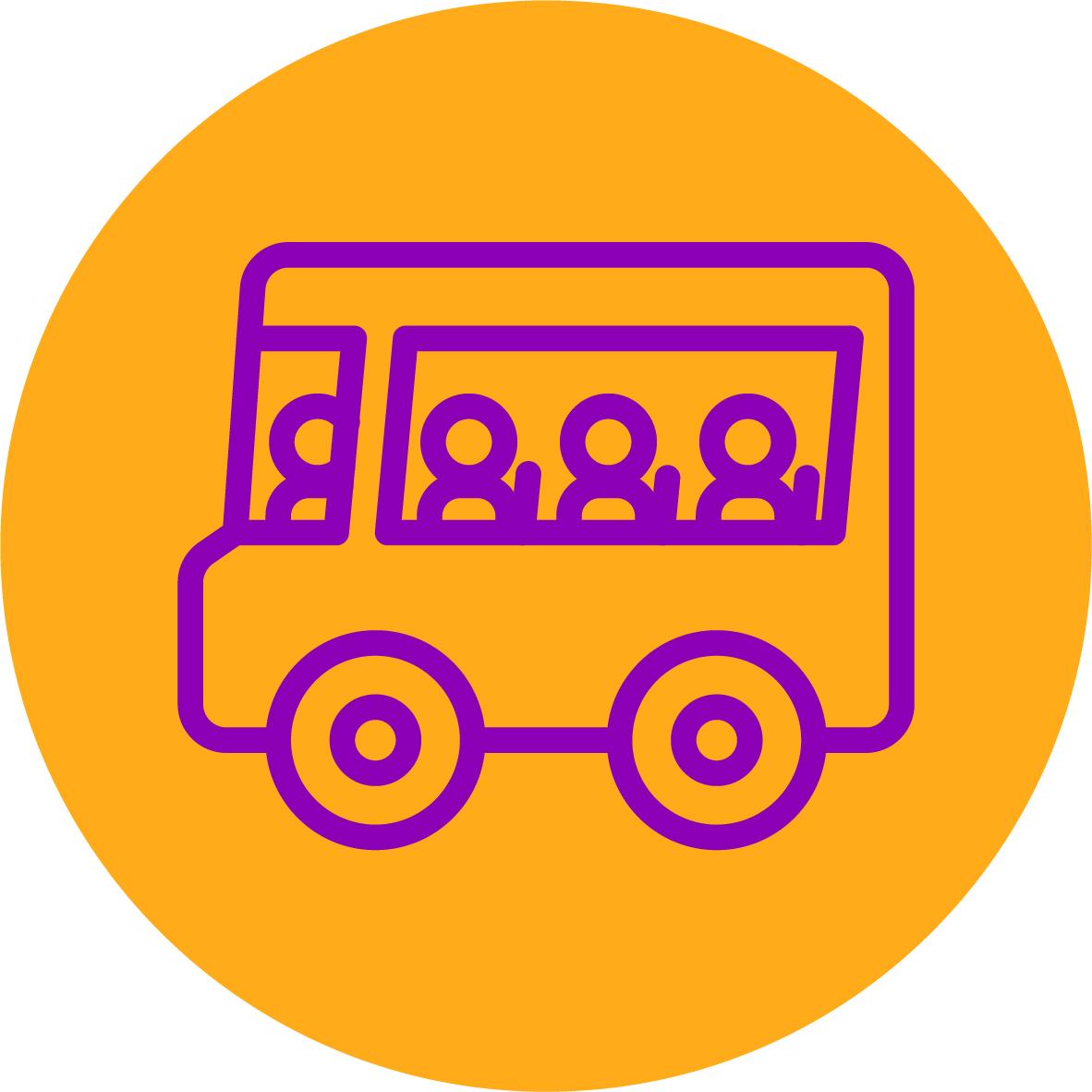 Live Better?
Live Longer?
Live Greener?
Live Together?
Activity: Choose a problem statement to help you to come up with ideas
On your own try to think of as many ideas that could help solve your chosen problem as possible!



Tip: How could you use technology to solve this problem?
Task: Think about your favourite idea and your team
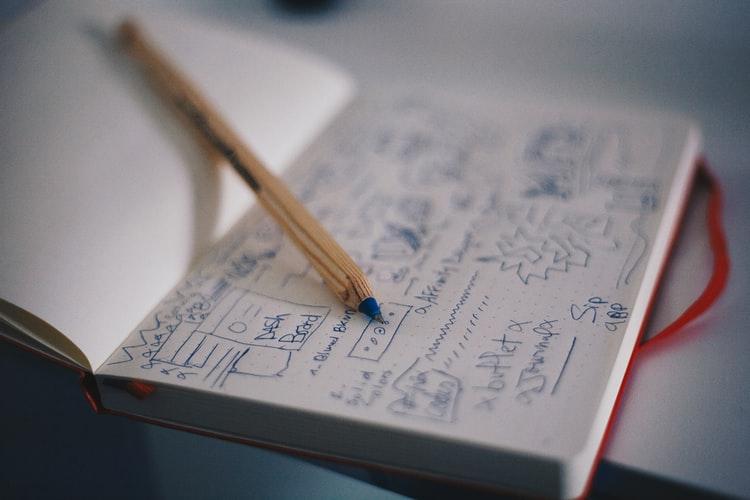 The next session will focus on what steps are needed to take idea all the way to becoming a product or service.